Welcome
PNG Continuation – Non-Productivity Notice: 

This is the process to view and retrieve a Non-Productivity Notice (Section 18(1) of PNG Tenure Regulation) or a Non-Productivity Notice Withdrawal (Section 18(7) of the PNG Tenure Regulation) via ETS.
To the ETS – PNG Continuation: 
Non-Productivity Notice
Online Training Course
Revisions
Revisions Table
Introduction
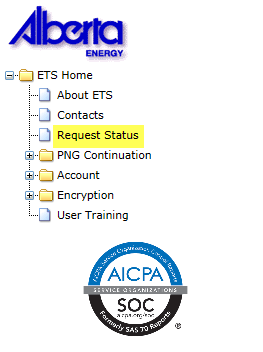 In this module you will learn how to:

View and retrieve a Non-Productivity Notice document.
View and retrieve a Non-Productivity Notice Withdrawal document.
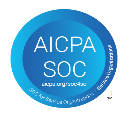 Email Notification
You will receive an  Email Notification from ETS, when either a Non-Productivity Notice or 
Non-Productivity Notice Withdrawal Letter is sent to your ETS account.
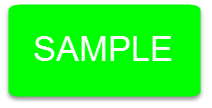 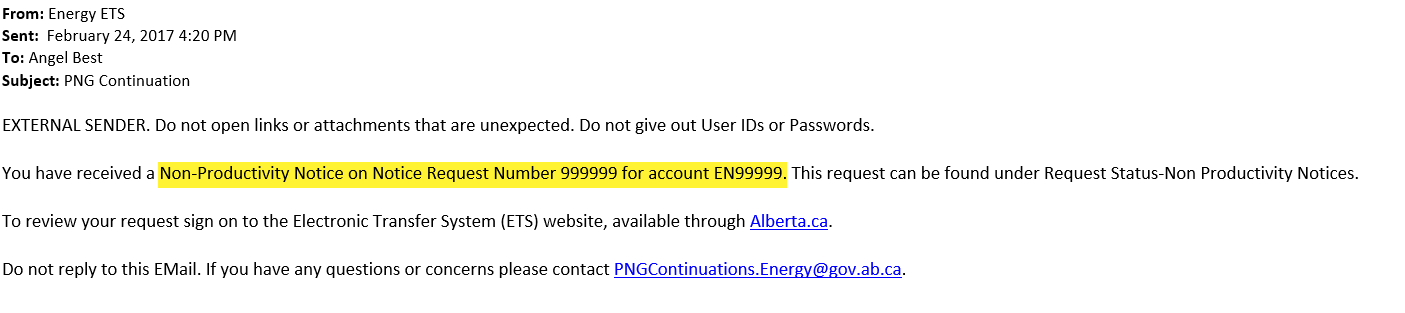 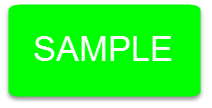 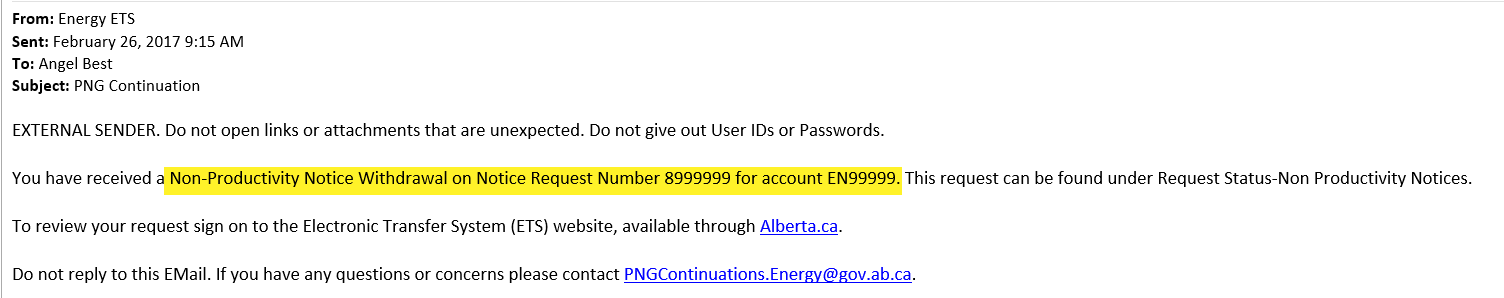 View and Retrieve a Non-Productivity Notice
You must have the Viewer role to view or retrieve a Non-Productivity Notice
A Non-Productivity Notice is served under Section 18(1) of the PNG Tenure Regulation.
Request Status
After you receive an Email Notification from ETS, you would access the Request Status screen.  Choose your Search Parameters and select Retrieve.  You must have Non Productivity Notices form type to retrieve Non-Productivity Notices and Non-Productivity Withdrawal Letters.
2. Choose your Search Parameters
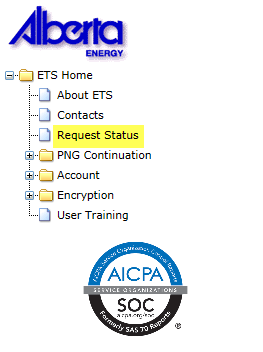 1. Select Request Status
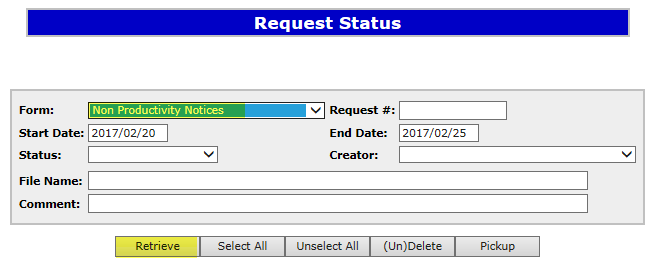 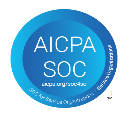 3. Select Retrieve
Request Status – Search Parameters and Result
You can utilize the search parameter fields to filter search results.

The table on the right shows the correlation between the parameter fields and each corresponding result column.

Below is a color-highlighted illustration of the Work in Progress search screen to further demonstrate the relationship between the data.
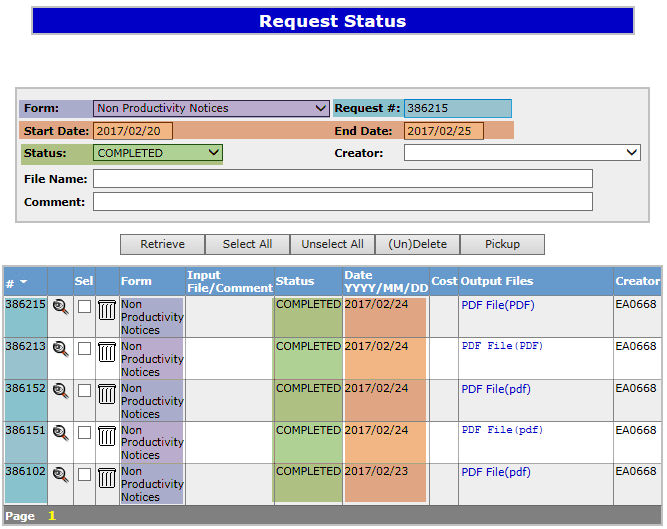 Request Status – Search Result
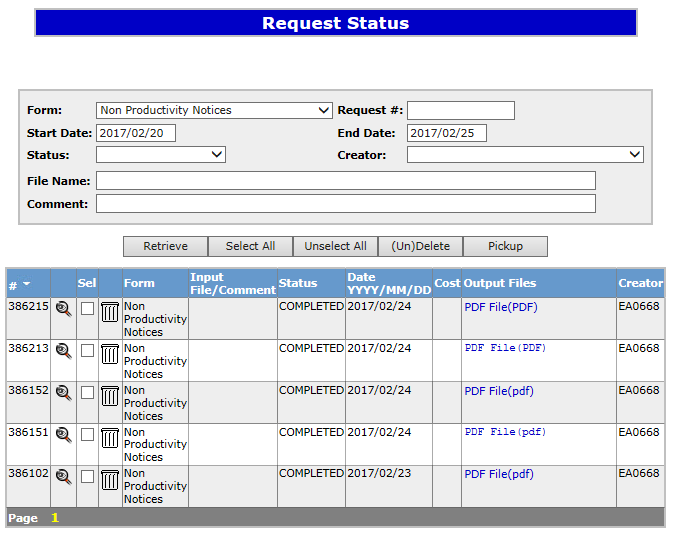 Search Result
To open a document click on the report PDF link.
Navigate with these page numbers, if there are multiple pages of search results.
Request Status – Search Result
The Request Status screen will populate all Completed requests.  Select the PDF relating to the Reference Number detailed in the Email Notification.  The corresponding letter will populate.
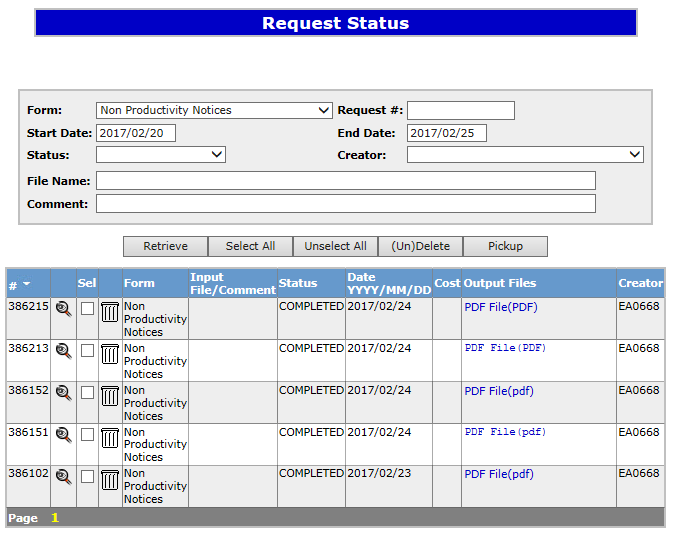 2.  Select PDF
1.  Reference Number
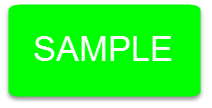 Non-Productivity Notice Letter
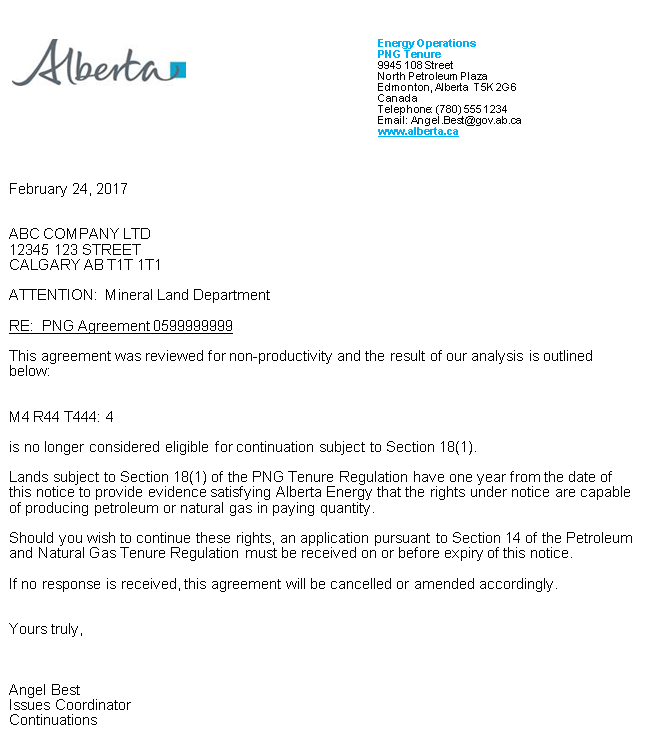 Non-Productivity Notice Withdrawal Letter
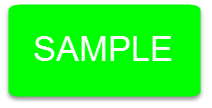 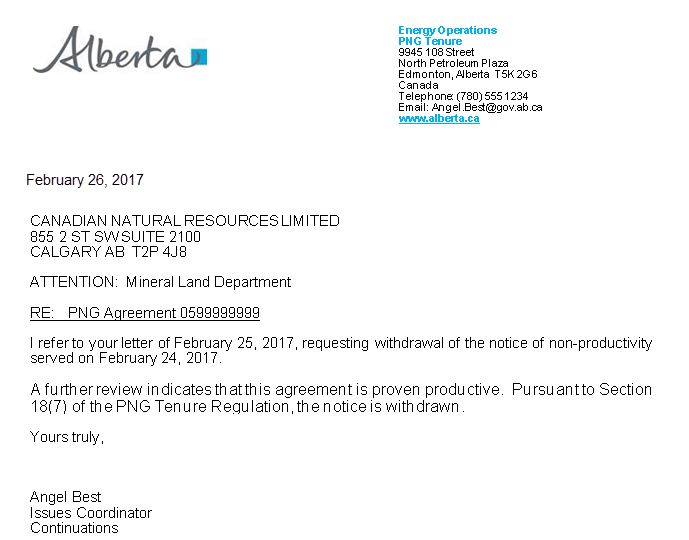 Resources
ETS Support and Online Learning provides access to relevant guides, courses and other information.

If you have questions, please contact  PNGContinuations.Energy@gov.ab.ca
or the PNG Tenure Help Line at (780) 644-2300.
Congratulations!
Congratulations!

You have completed the ETS – PNG Continuation: Non-Productivity Notice
Online Training Course
To access Courses, Guides and Forms for all your ETS Business please see ETS Support and Online Learning. 

If you have any comments or questions on this training course, 
please contact:
Crown Agreement Management
Helpdesk:  (780) 644-2300
Email inquires: PNGContinuations.Energy@gov.ab.ca